Le pilotage de sa performance carbone* par l’entreprise 
un levier de compétitivité
*= gaz à effet de serre
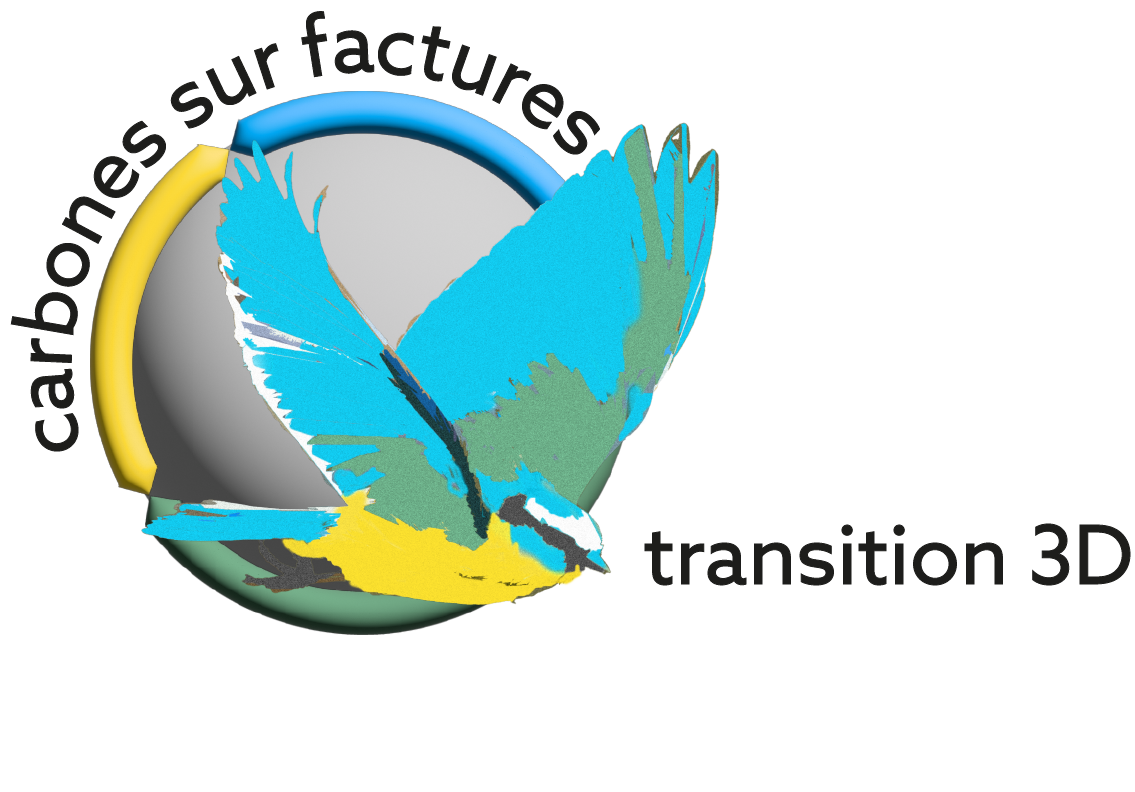 Carbones sur factures est un collectif d’experts bénévoles. Ses outils sont libres et ses prestations gratuites, disponibles sur carbones-factures.org
Le message du webinaire
Le contenu carbone d’une vente est un indicateur de compétitivité clé du 21e siècle
L’approche Transmission permet à l’entreprise de piloter ce contenu
L’approche Transmission a plusieurs atouts :
Elle ne demande que 2/3 heures par an à la grande majorité des TPE PME
Elle est compatible avec ce que l’entreprise fait déjà : méthode comptable et carbone
Elle est assise sur les données officielles (comptes nationaux carbone INSEE-MTE et données ADEME, trajectoire nationale bas carbone) 
Elle est internationale : inventée à Harvard et Oxford, améliorée en Allemagne puis en France, promue par une communauté autour de l'E-Liability Institute
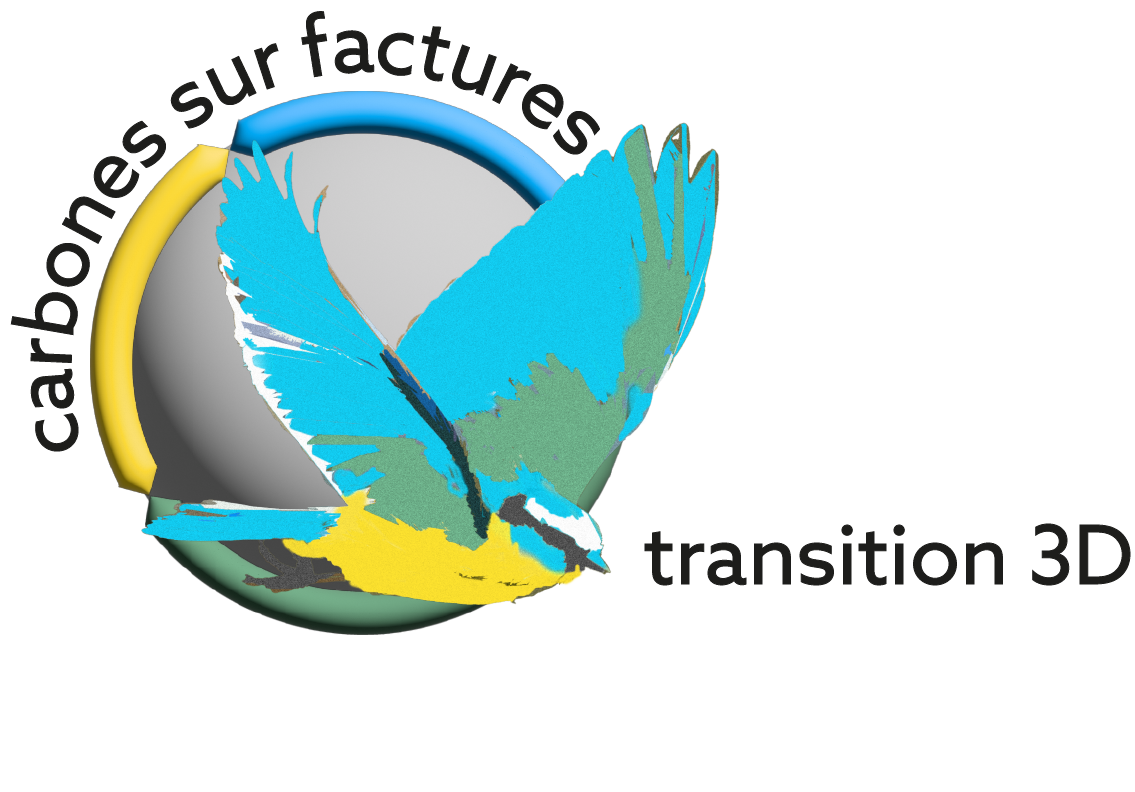 2
L’importance croissante du contenu carbone des ventes de l’entreprise
Le stock croissant dans l’atmosphère de GES (ou « carbone ») menace le vivant et l’humanité. 
D’où l’objectif international de décarboner = réduire le flux de carbone vers l’atmosphère

Conséquences pour l’entreprise :

Le carbone va être de plus en plus coûteux et « mal vu ». Le contenu carbone d’une offre devient une qualité client qui aide à vendre plus, plus cher, plus longtemps

Facile à comprendre, donc à partager = c’est le total des émissions qu’a nécessité la production de ce qui est vendu (bien ou service)
Important pour le client entreprise : il ajoute le contenu carbone de ses achats à ses émissions directes pour avoir le contenu de ses propres ventes
Important pour le client collectivité publique ou particulier soucieux de décarbonation
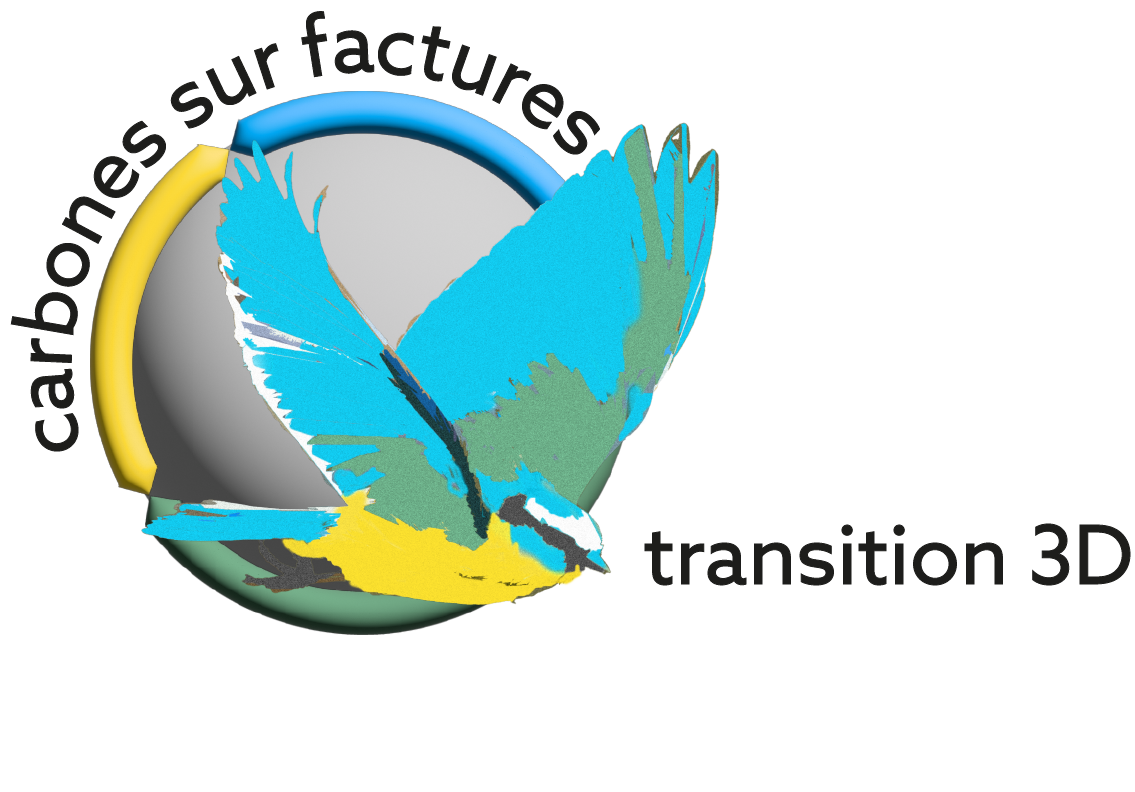 3
Piloter ses contenus carbone aide l’entreprise
Transmission mesure en continu le  contenu carbone des ventes (A)
Et aussi le contenu « vu du client » (B)
Voilà le contenu carbone de ce que vous achetez
Avec ses clients
Transmission donne des indicateurs de productivité et de compétitivité carbone annuels
Elle donne l’impact à attendre de chaque projet sur ces indicateurs (C)
Comment évolue ma performance carbone en productivité et en compétitivité
Quel impact de mes projets sur ma performance carbone
En interne
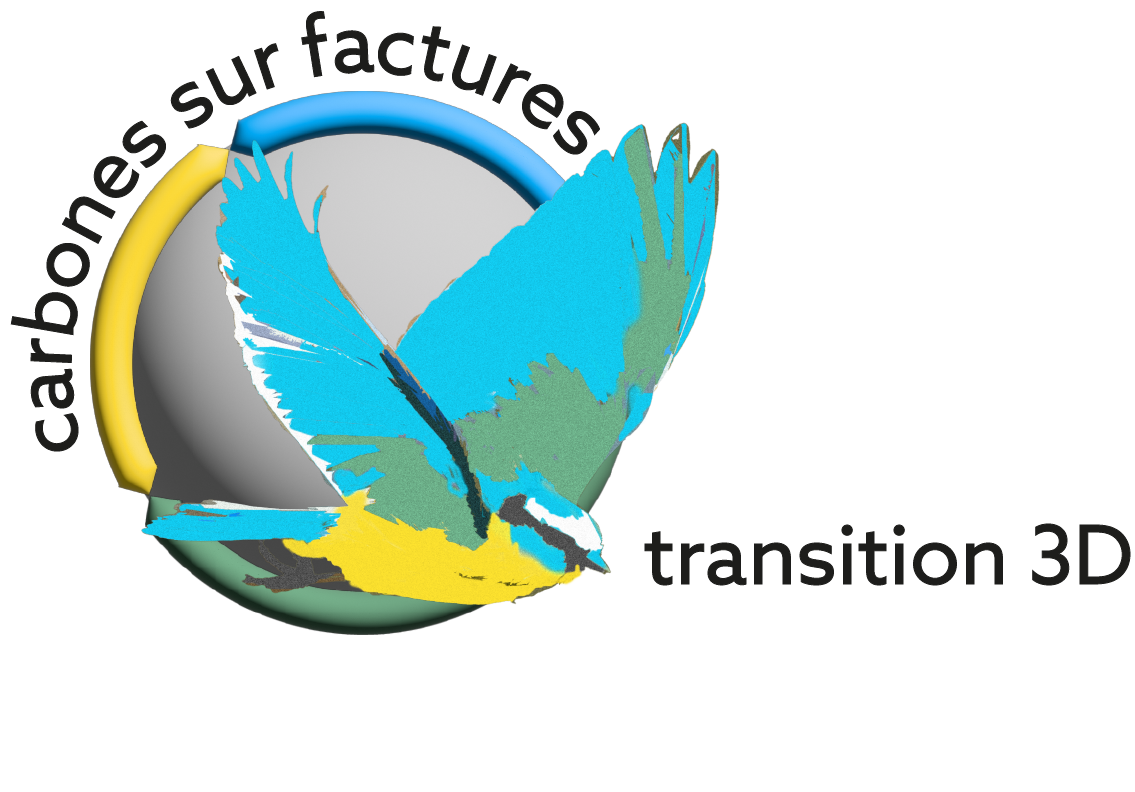 4
A - Le compte carbone donne le contenu carbone de chaque vente
L’entreprise additionne les contenus carbone de ses achats (1) et ses émissions vers l’atmosphère (2).
Elle ventile le total (le contenu carbone de sa production) entre ses clients.
Elle part des données de son compte de résultat. En cas d’activités différentes, elle tient un compte carbone par activité, avec ses achats, ses émissions vers l’atmosphère et ses ventes
Emission de l’entreprise vers l’atmosphère*
2
Clients
Fournisseurs
Contenu des Ventes
COMPTE CARBONE
3
Contenu des achats
1
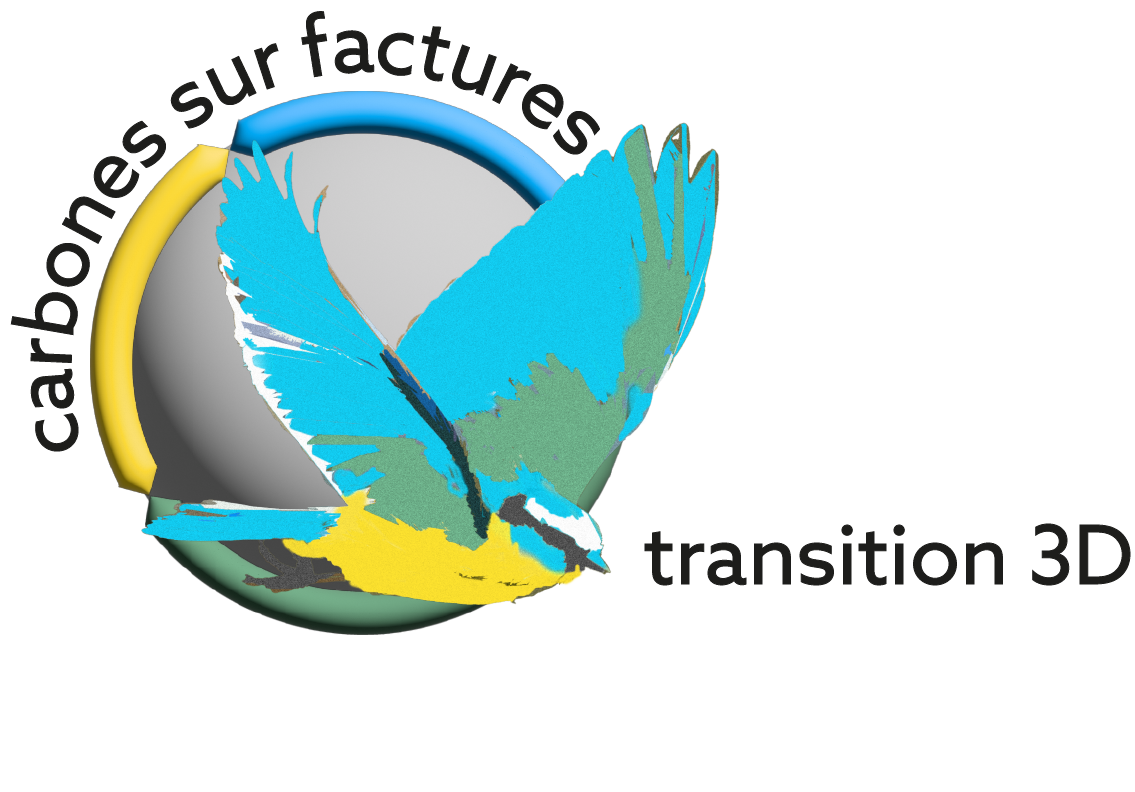 5
Le schéma exact est un peu différent
Une donnée publique remplace les contenus carbone non transmis par des fournisseurs
On suit les allocations par exercice du compte de résultat.
Emission de l’entreprise vers l’atmosphère*
2
Fournisseurs
Clients
Contenu des achats
Contenu des Ventes
COMPTE CARBONE
3
1
Ou donnée publique
Achats courants
Dotations aux amortissements
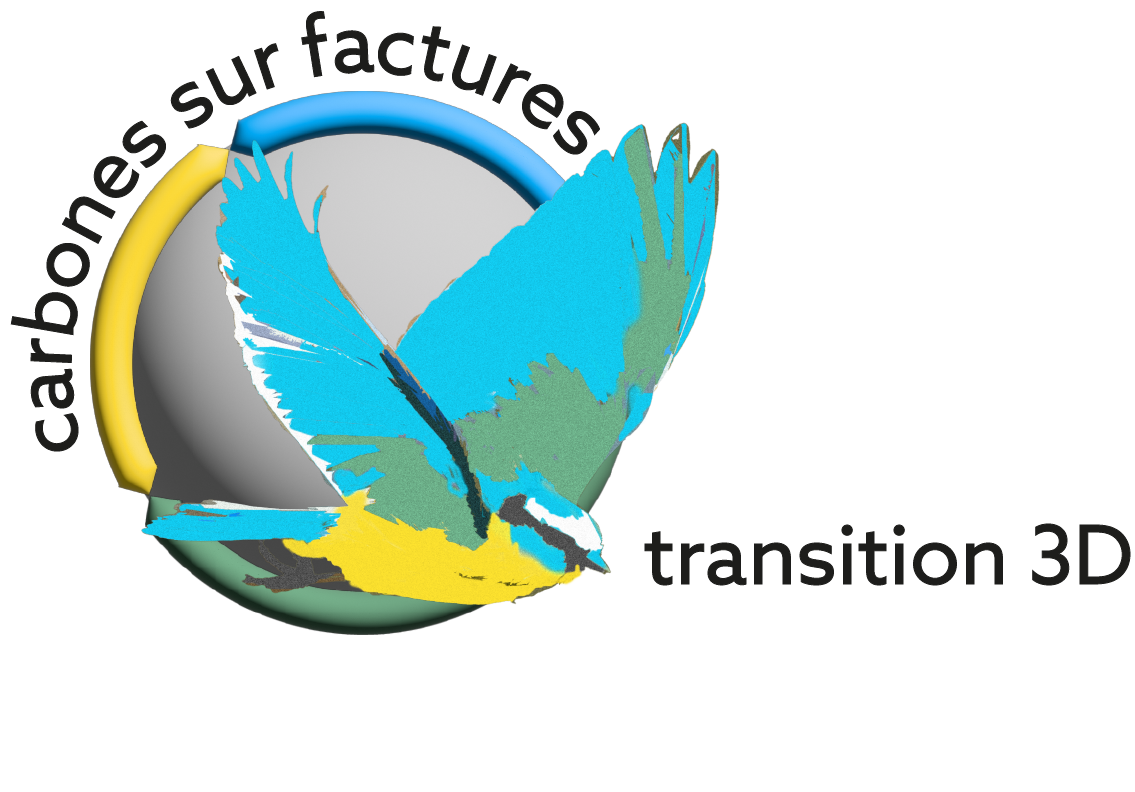 CARBONE PAS ENCORE TRANSMIS
immobilisations
6
1- Le calcul du contenu carbone des achats privilégie la transmission du fournisseur
Pour tous ses achats, l’entreprise additionne le contenu carbone transmis par le fournisseur
Elle relance périodiquement les fournisseurs sans contenu sans être gênée dans son calcul : 
Le calculateur remplace les contenus manquants :
Par des données publiques moyennes* 
Augmentées d’un coefficient de prudence 
	(+20% pour la méthode CSF : intègre l’écart à la moyenne et encourage à transmettre)
*Donnée ADEME ou INSEE (comptes carbones nationaux par branche), prise à la source, via un conseil ou un outil (calculateurs CSF,  MyCityCO2, Société nouvelle…)
Une entreprise déjà en protocole carbone* ajoute d’éventuels postes écartés dans le scope 3 amont (avec le calculateur) et le coefficient de prudence pour les contenus qui ne viennent pas du fournisseur.
*GHG Protocol, Bilan Carbone
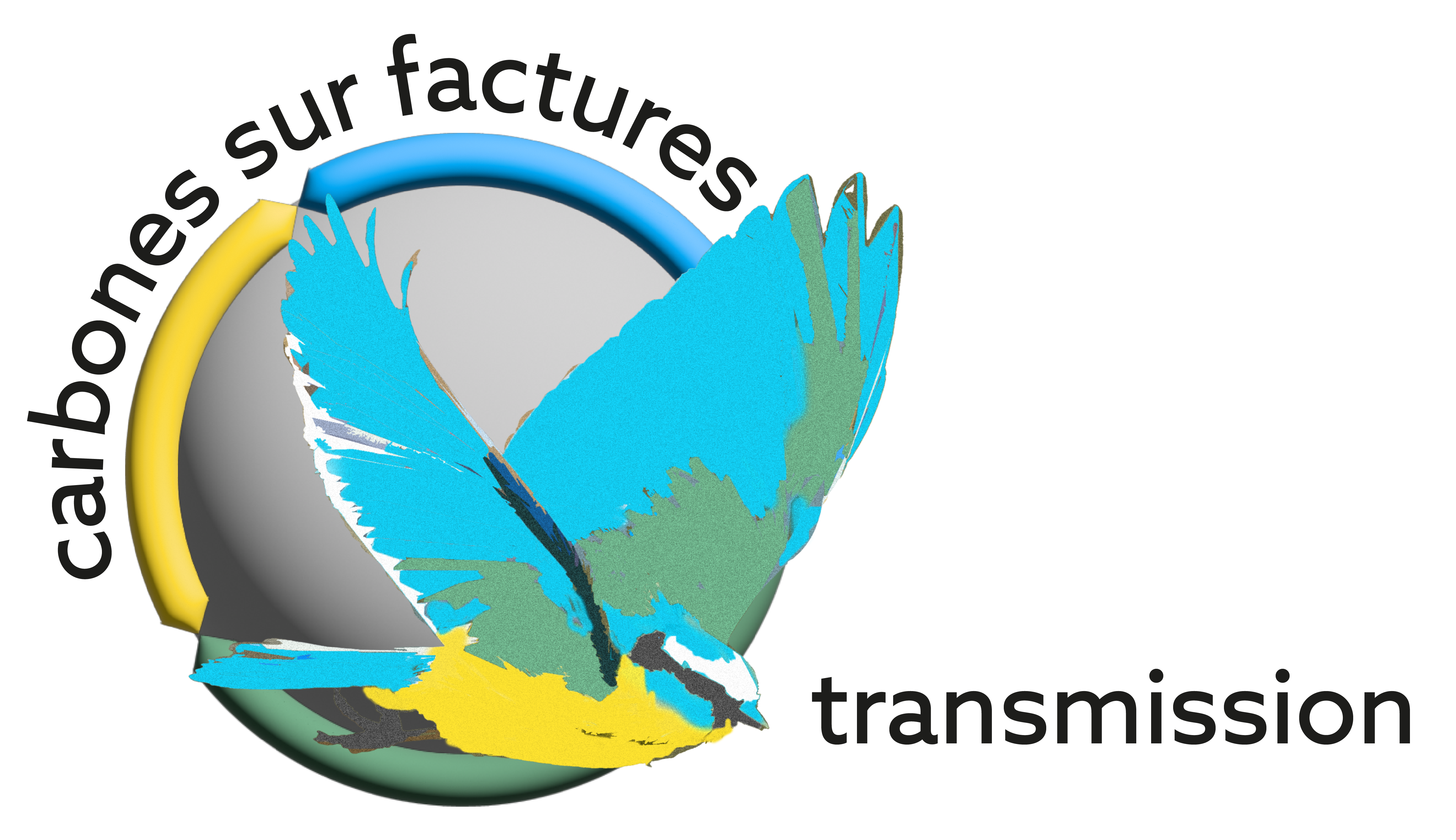 7
2- Le calcul de l’émission de l’entreprise vers l’atmosphère
Pour la plupart des entreprises (notamment celles de service) les émissions directes viennent des combustibles qu’elles brulent : elles sont déjà comptées en 1- dans les achats
Les entreprises de certaines branches (chimie, élevage, production de combustibles…) ont d’autres émissions directes à évaluer par expert selon le scope 1 d’un protocole carbone
Une entreprise déjà en protocole carbone* reprend son scope 1.
A noter que ni le scope 3 aval ni les trajets des collaborateurs ne sont à reprendre, voir B
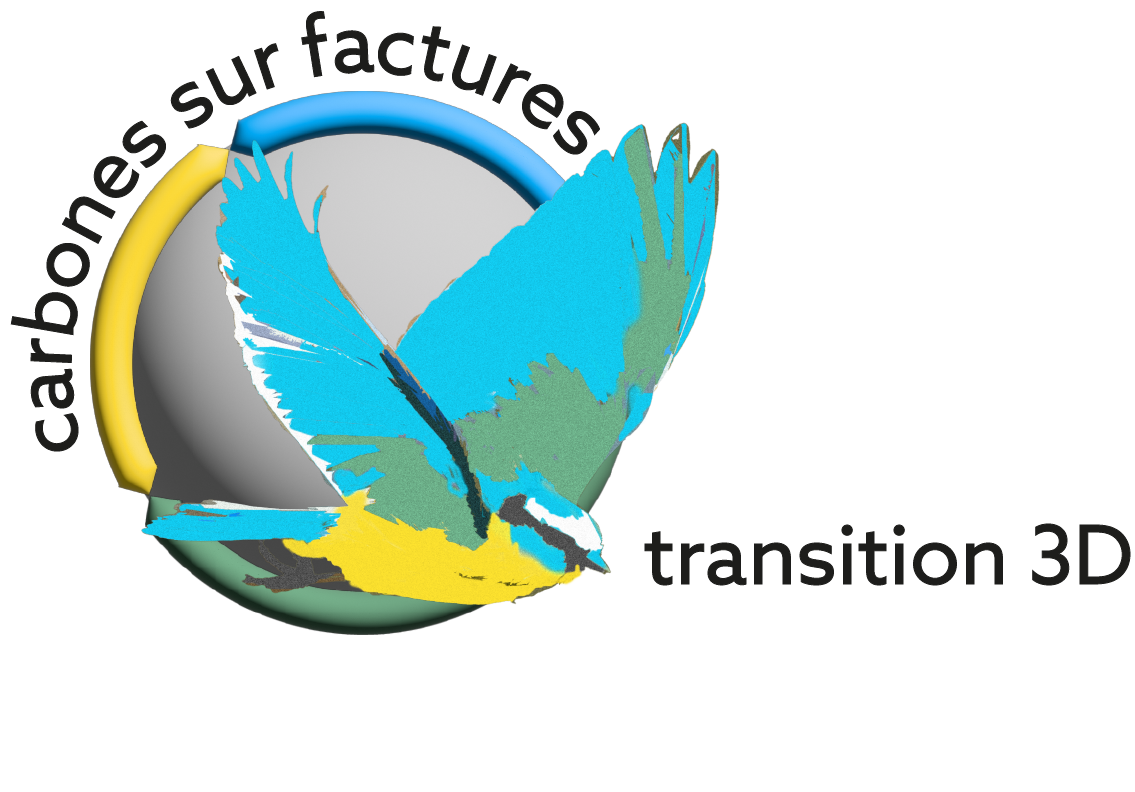 8
3- Le calcul du contenu carbone des ventes
Le principe : chaque client reçoit la part du contenu de production (1 + 2) nécessitée par ce qu’il achète

-Au plus simple, l’entreprise part du dernier compte carbone clôturé :

Elle multiplie le montant de la facture par le contenu carbone du compte par euro de vente  
	= (1 + 2) divisé par le Chiffre d’affaires (donc des kg par euro)

-Elle peut affiner le contenu carbone de ses ventes (comme elle affine ses prix de revient) avec ses outils de gestion (budget, comptabilité analytique…) 
un compte carbone pour chaque produit dont elle suit analytiquement les coûts 
En affinant quand un intrant à forte/ faible émission unitaire varie beaucoup selon les variantes du produit (la pizza végétarienne vs la pizza merguez)
-Ajustement en clôture du compte carbone : l’écart entre le contenu carbone transmis aux clients et le contenu carbone de la production est reporté au compte carbone de l’exercice suivant.
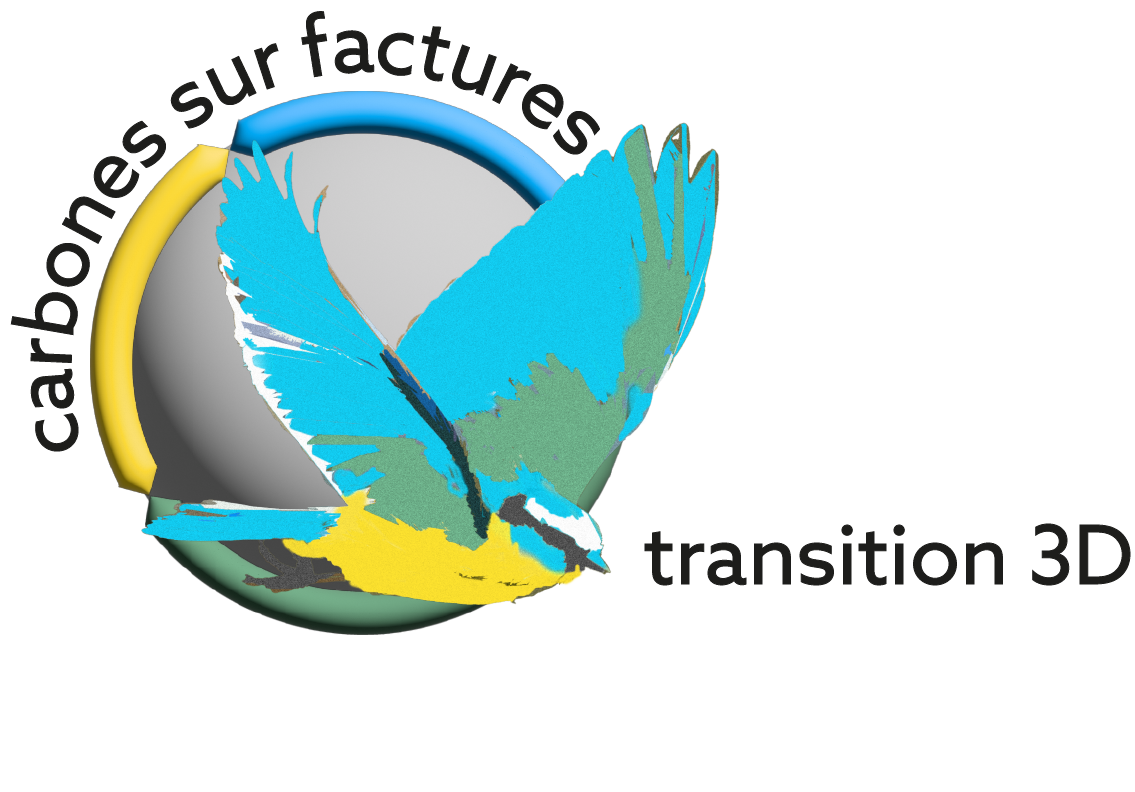 9
B – Le point de vue « client » sur le contenu carbone d’un produit durable
Transmission permet d’évaluer en interne le contenu carbone d’un produit durable « vu du client » 

Le calculateur estime automatiquement un contenu carbone par an, en ajoutant 
La durée moyenne de vie estimée du produit
Le poids annuel de l’énergie (le poids par unité est donné par le calculateur)
Le contenu carbone par an est le contenu du produit obtenu en A divisé par la durée de vie et augmenté des indispensables
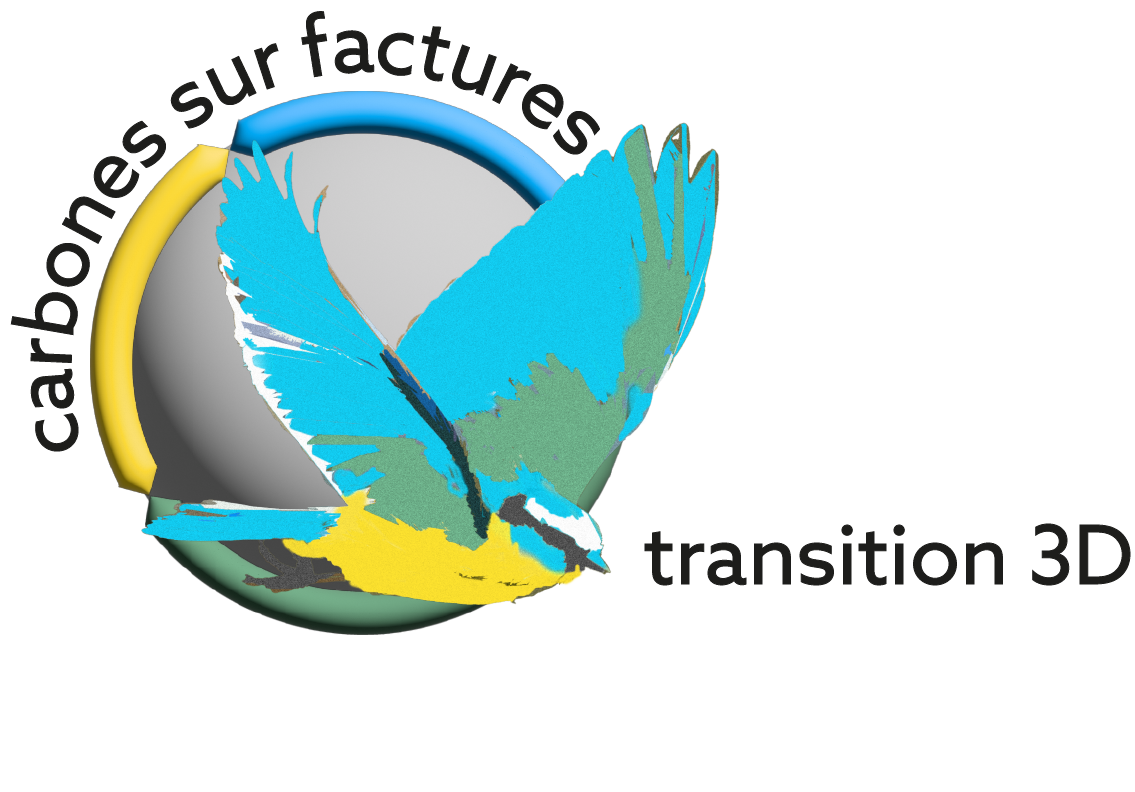 10
C – Le suivi dans le temps de la performance carbone de l’entreprise
Le compte carbone (et le calculateur) estime deux indicateurs de performance carbone dans le temps
-La variation de la  productivité carbone de ses ventes 
L’entreprise gagne en productivité carbone si son contenu carbone par euro constant baisse
-La variation de la compétitivité carbone de l’entreprise (le produit de la variation des quantités vendues par l’écart de productivité carbone entre l’entreprise et son marché)
Une entreprise renforce sa compétitivité carbone si elle augmente ses capacités de vente là où elle est plus productive que la moyenne
Le rendement carbone d’un projet mesure ce qu’il apportera en productivité carbone aux produits et en compétitivité carbone à l’entreprise (en construction)
Démonstration du  calculateur gratuit
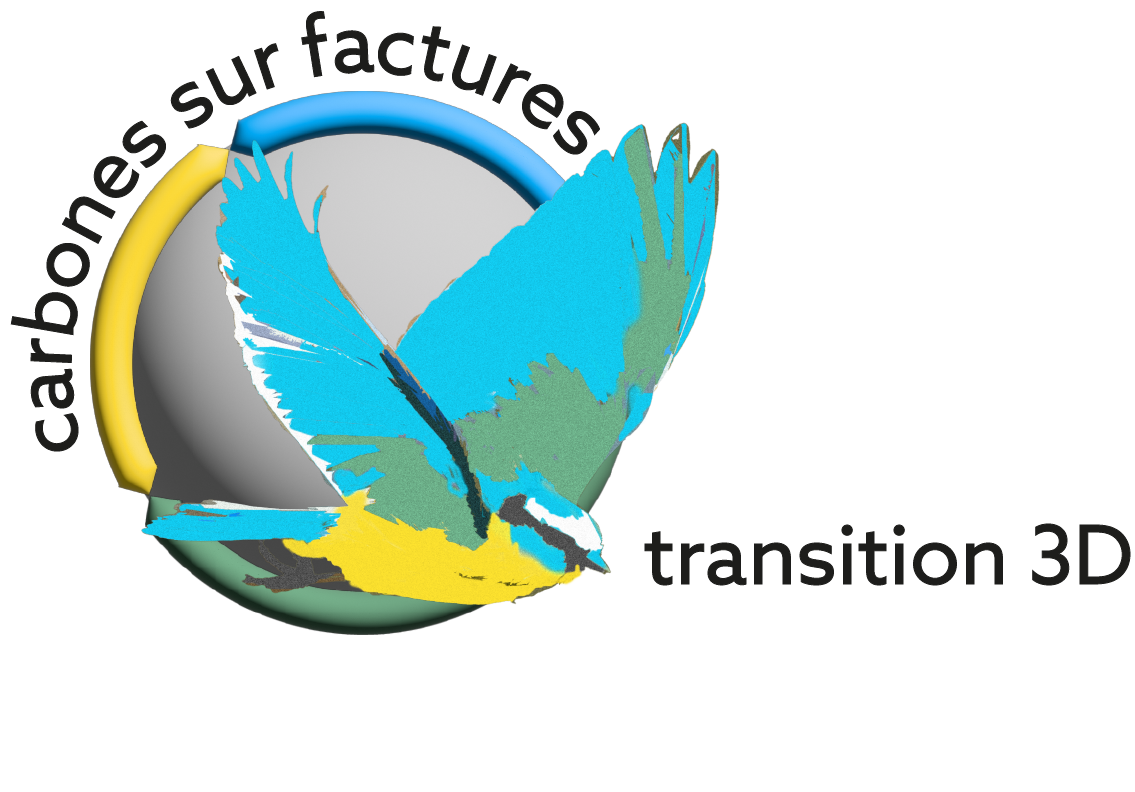 11
Merci, ce webinaire est terminé. 

Il y a des suites possibles…
-Nous sommes à votre disposition pour tester la méthode avec votre entreprise
-Vous pouvez aider la préparation d’une campagne internationale en direction des autorités publiques pour un Label Transmission
Les entreprises "qui transmettent" à leurs clients le contenu carbone des ventes, bénéficieraient du label et d’avantages dans les marchés publics, les financements publics, le contrôle de la publicité « verte »…
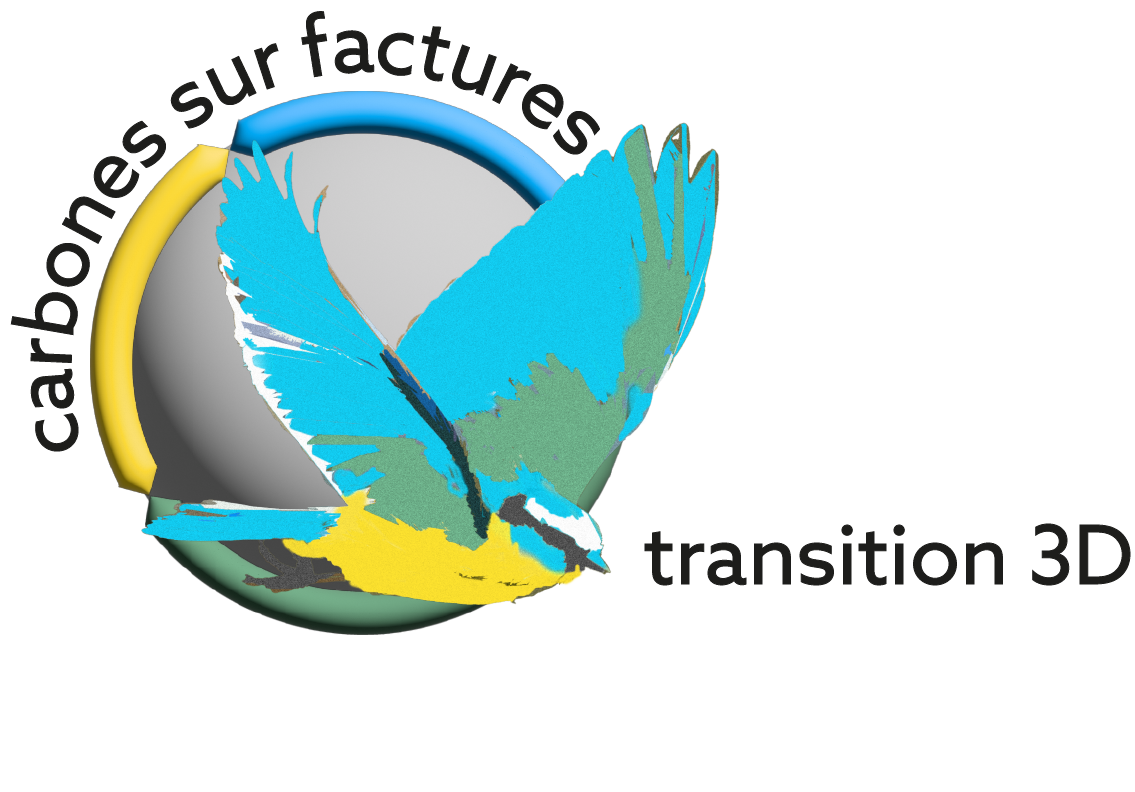 12